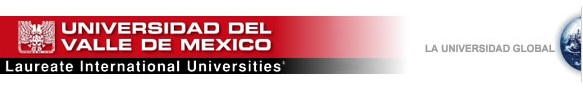 Propuesta de liderazgo desarrollada por Hersey y Blanchard, que describe la manera en que los líderes adaptarán su estilo de liderazgo en respuesta al deseo que desarrollan sus subordinados de realización, experiencia, capacidad y buena voluntad para aceptar responsabilidad 

La contingencia del liderazgo es la teoría situacional del liderazgo de Hersey y Blanchard que sostiene que el estilo más eficaz del liderazgo varía según la “madurez” de los subordinados. Definen la madurez como la edad ni la estabilidad emocional, si no como el deseo de logro, la disposición a aceptar responsabilidades, la habilidad y experiencia relacionadas con el trabajo.

Las metas y conocimientos de los seguidores son importantes variables para determinar el estilo de liderazgo eficaz.

La teoría del liderazgo situacional ha despertado interés por que recomienda un tipo de liderazgo dinámico y flexible, no estático. Hay que evaluar constantemente la motivación, capacidad y experiencia de los subordinados, a fin de determinar que combinación de estilos será la más dedicada.